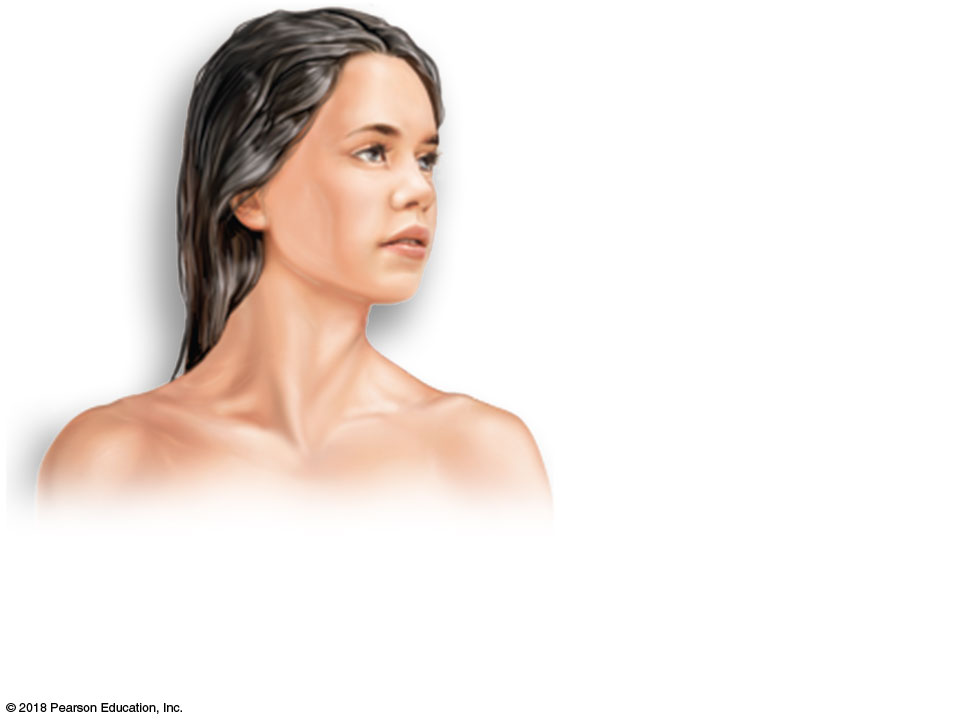 Cutaneous
membrane
(skin)
Cutaneous membrane (the skin)
covers the body surface.
(a)
1
© 2018 Pearson Education, Inc.
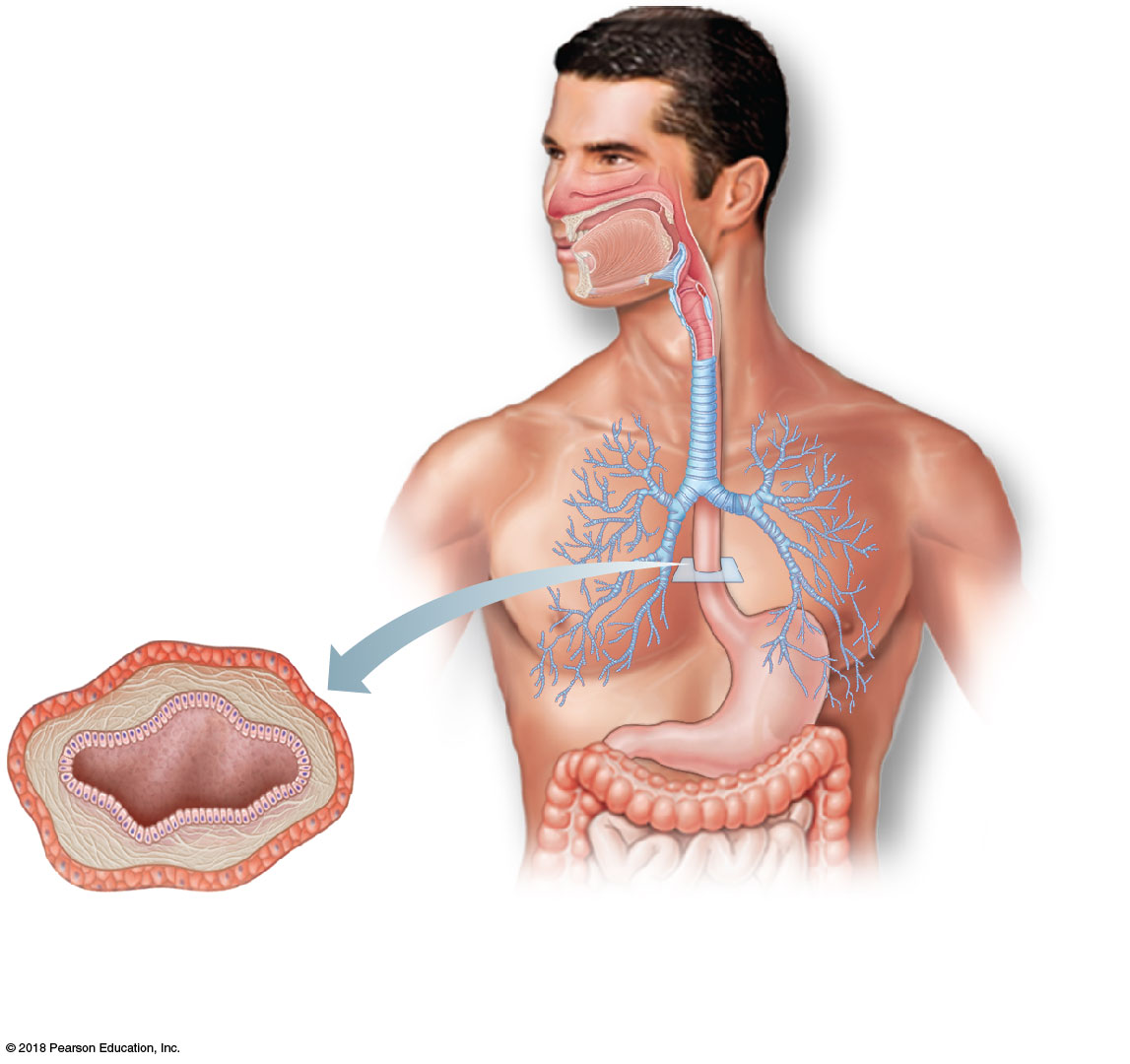 Mucosa
Mucous membranes line body cavities open to the exterior.
(b)
2
© 2018 Pearson Education, Inc.
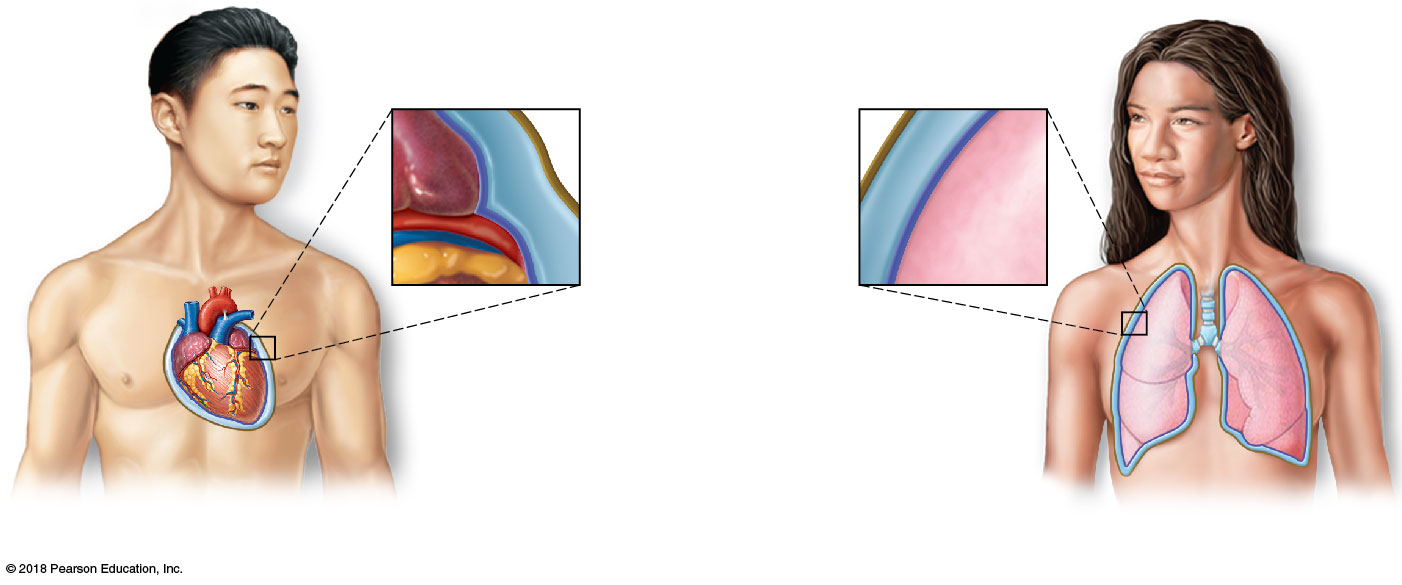 Parietal layer
Serous fluid
Visceral layer
Serous membranes line body cavities closed to exterior.
(c)
3
© 2018 Pearson Education, Inc.
Outer balloon wall
(comparable to parietal serosa)
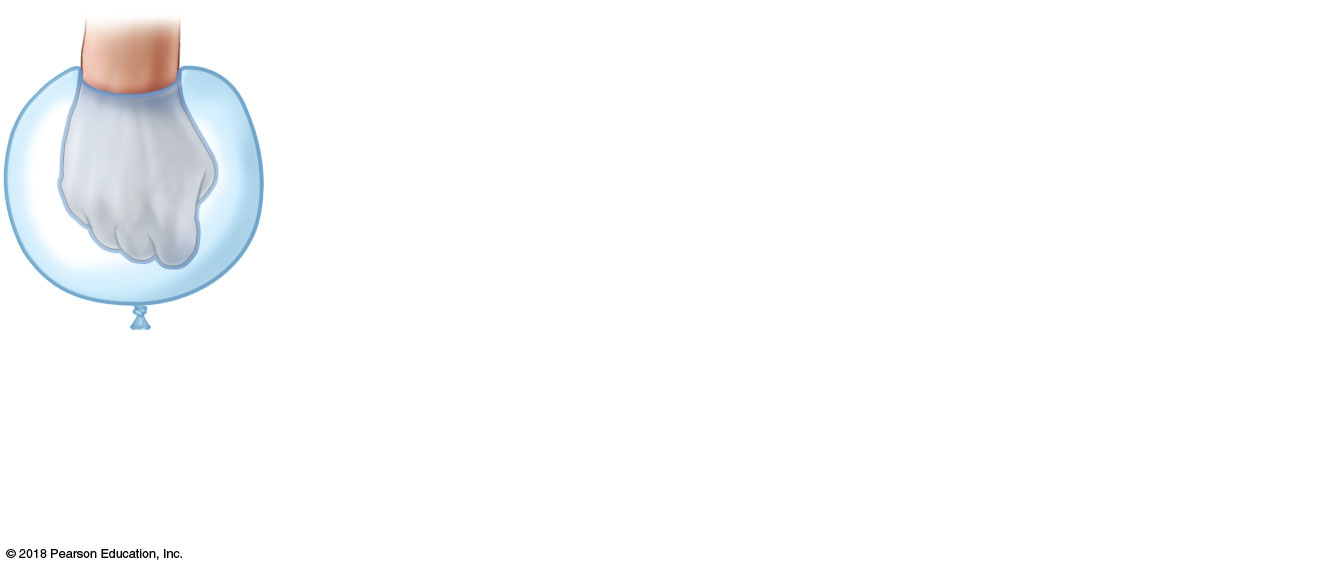 Air (comparable to serous cavity)
Inner balloon wall
(comparable to visceral serosa)
A fist thrust into a limp balloon demonstrates the relationship between the parietal and visceral serous membrane layers.
(d)
4
© 2018 Pearson Education, Inc.
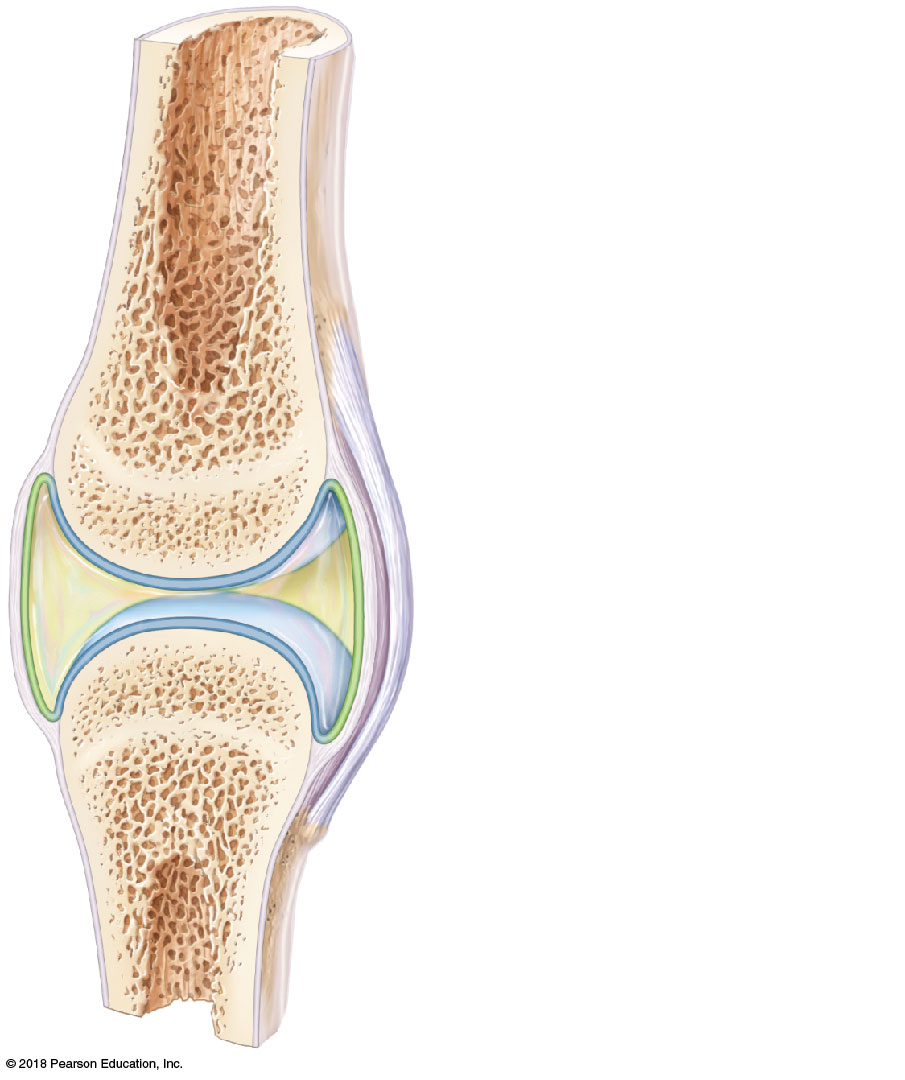 Ligament
Joint cavity (contains synovial fluid)
Articular (hyaline) cartilage
5
© 2018 Pearson Education, Inc.
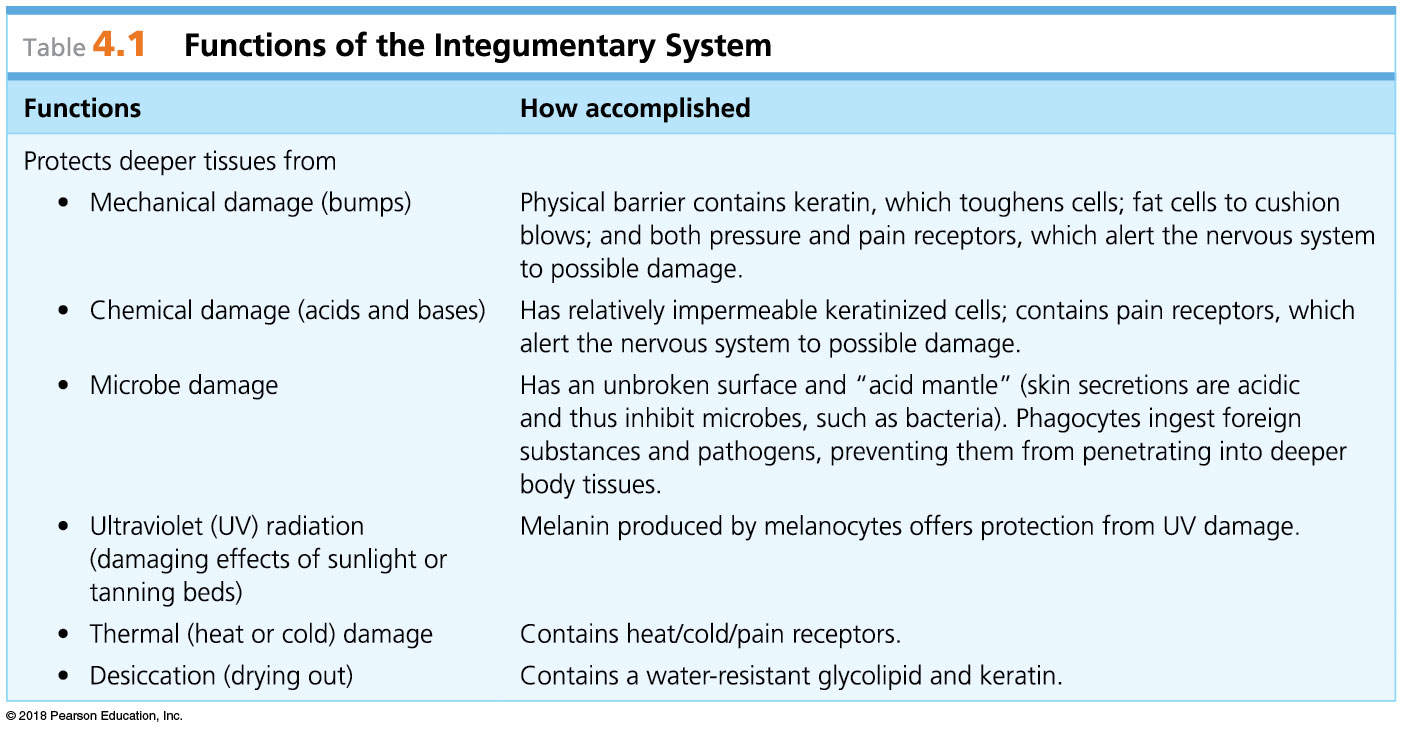 6
© 2018 Pearson Education, Inc.
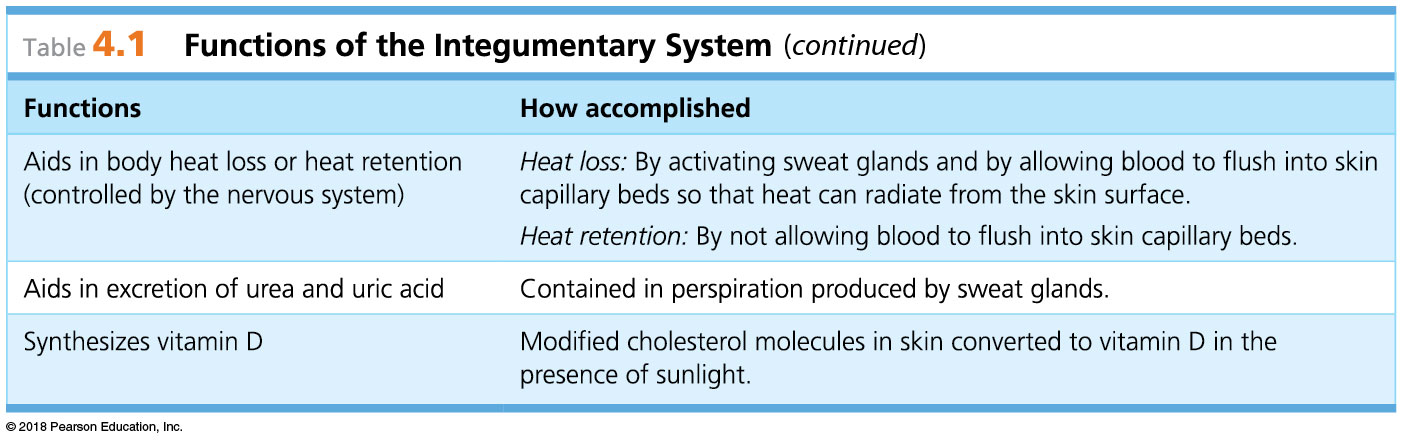 7
© 2018 Pearson Education, Inc.
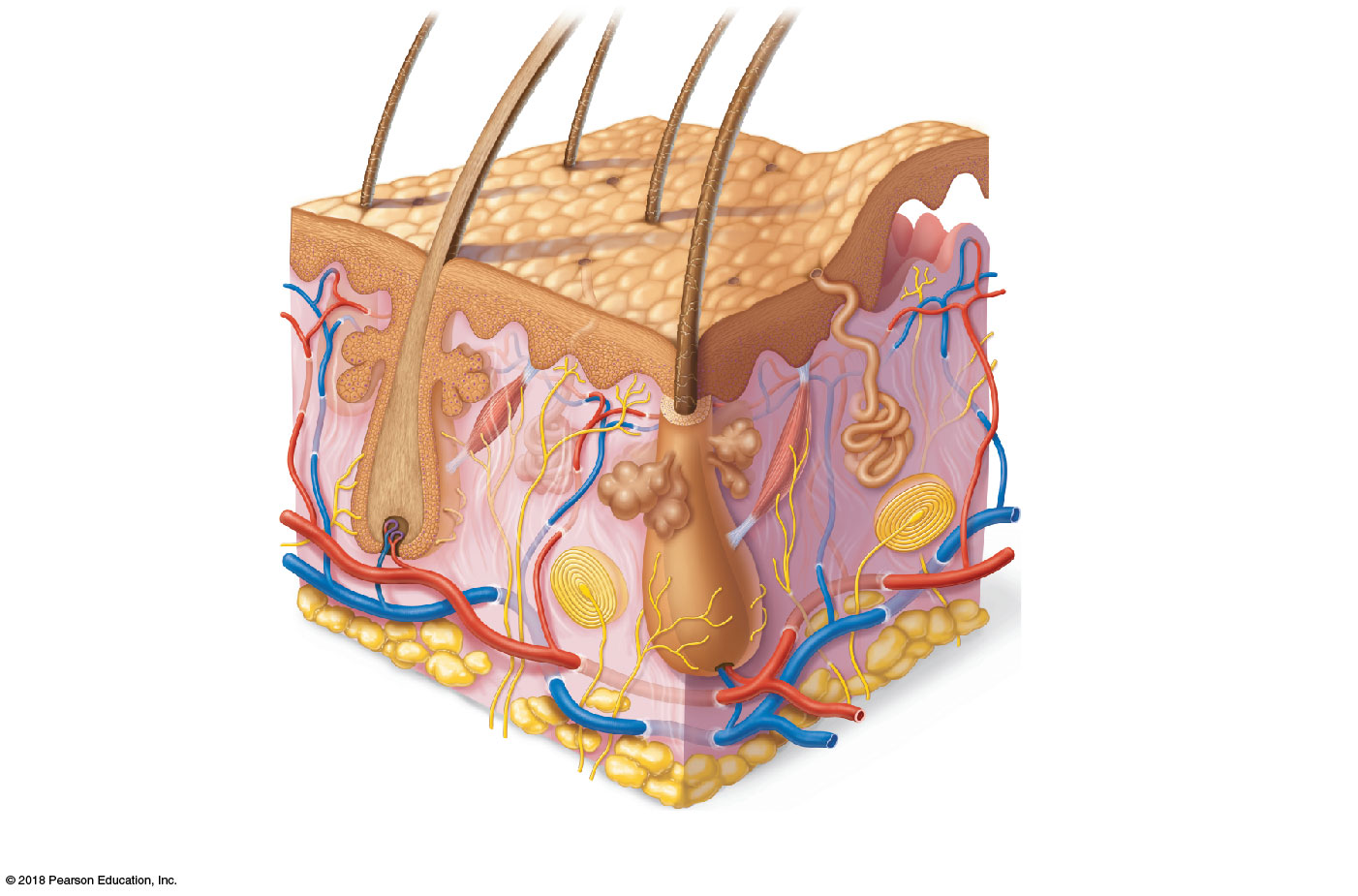 Hair shaft
Dermal papillae
Epidermis
Pore
Papillary
layer
Appendages of skin
• Eccrine sweat gland
• Arrector pili muscle
Dermis
Reticular
layer
• Sebaceous (oil) gland
• Hair follicle
• Hair root (inside follicle)
Hypodermis
(subcutaneous
tissue)
Nervous structures
Cutaneous vascular plexus
• Sensory nerve fiber
• Lamellar corpuscle
Adipose tissue
• Hair follicle receptor
  (root hair plexus)
8
© 2018 Pearson Education, Inc.
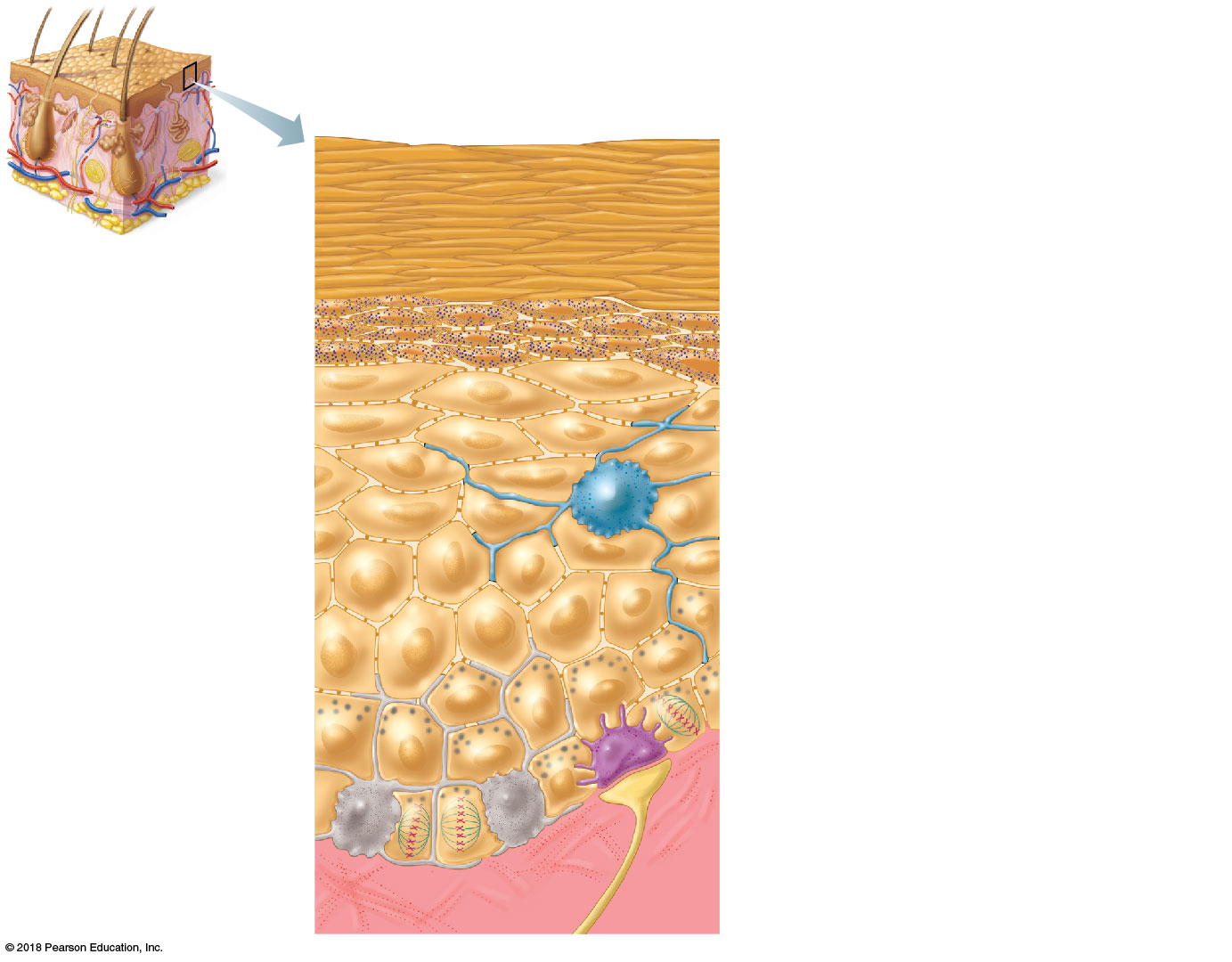 Stratum corneum. Cells are dead, flat
membranous sacs filled with keratin.
Glycolipids in extracellular space make
skin water resistant.
Stratum granulosum. Cells are flattened, organelles are deteriorating; cytoplasm full of granules.
Keratinocytes
Desmosomes
Stratum spinosum. Cells contain thick
bundles of intermediate filaments made
of pre-keratin.
Epidermal
dendritic cell
Stratum basale. Stem cells are actively
dividing; some newly formed cells
become part of the more superficial
layers.
Melanin granules
Melanocyte
Dermis
Sensory
nerve
ending
Merkel
cell
9
© 2018 Pearson Education, Inc.
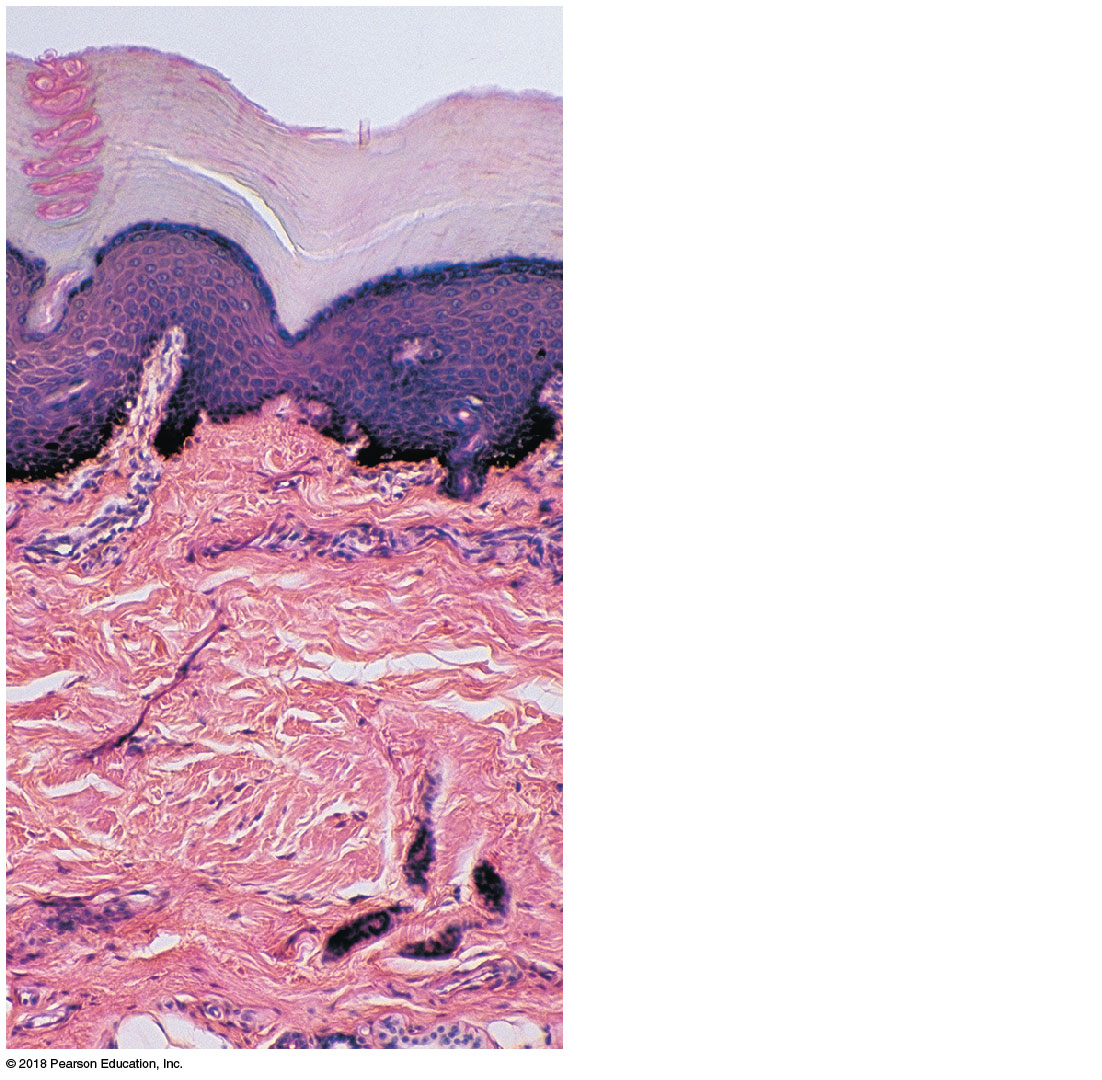 Epidermis
Papillary
layer
Dermis
Reticular
layer
10
© 2018 Pearson Education, Inc.
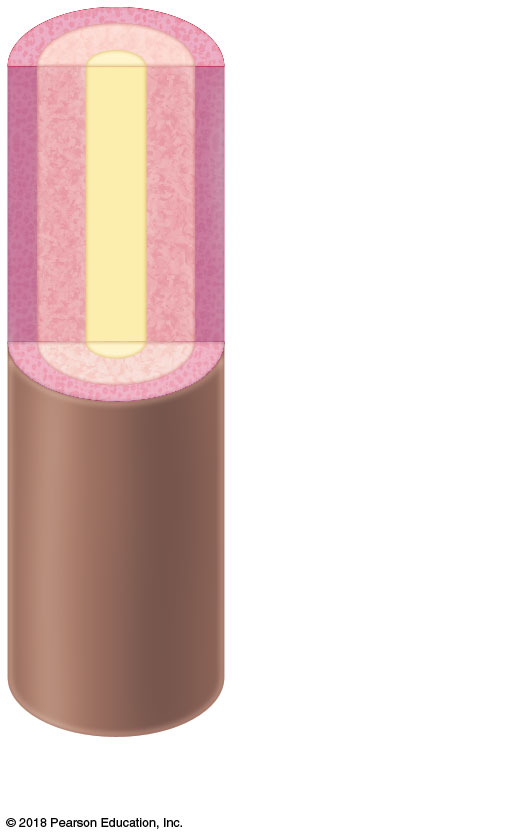 Cuticle
Cortex
Medulla
(b) Hair
11
© 2018 Pearson Education, Inc.
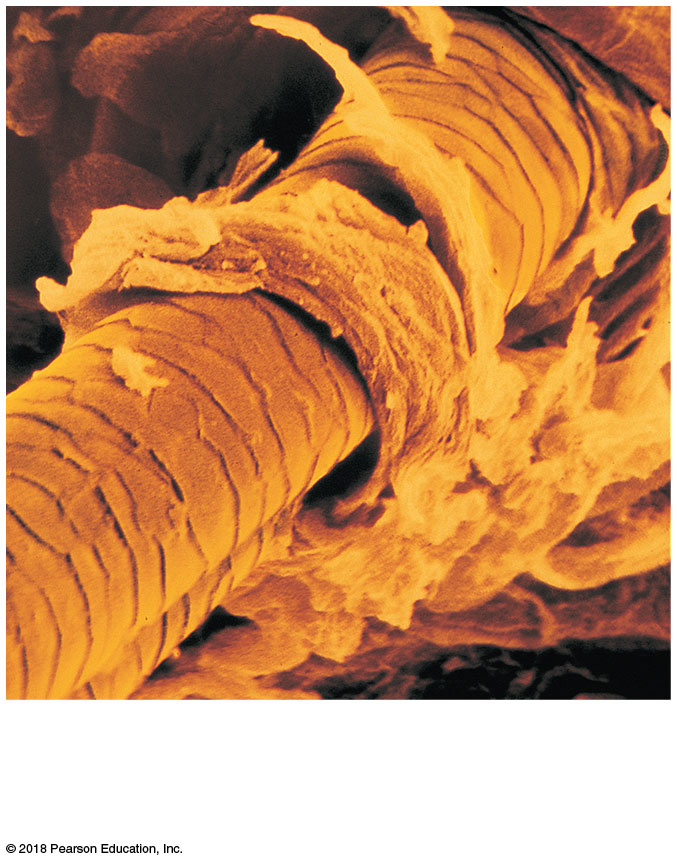 (c) Scanning electron micrographof hair shaft emerging fromfollicle (435×)
12
© 2018 Pearson Education, Inc.
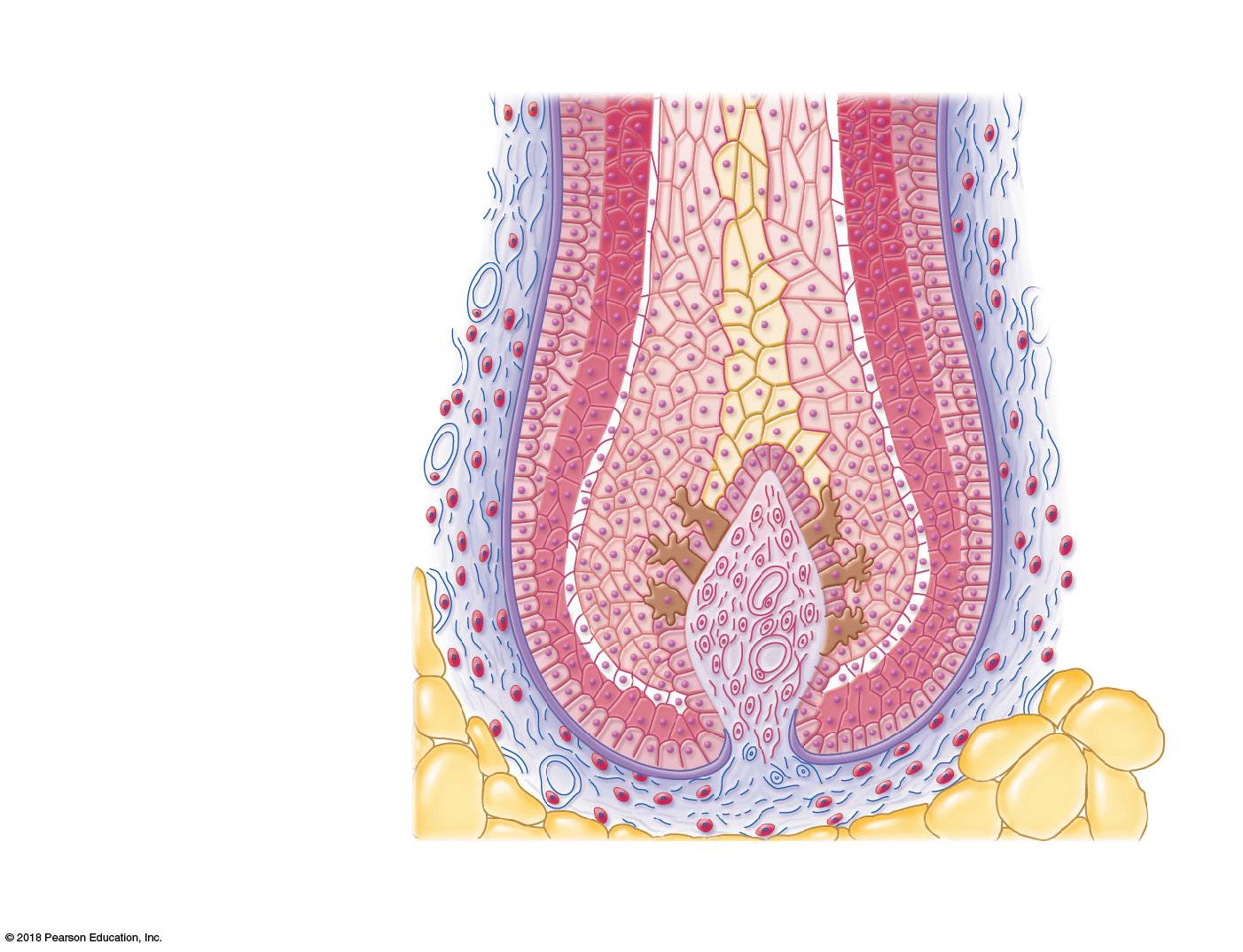 Hair root
Fibrous
sheath (dermal
connective
tissue)
Cuticle
Hair follicle
Cortex
Epithelial
root sheath
Medulla
Hair matrix (growth
zone) in hair bulb
Melanocyte
Hair papilla
containing
blood vessels
Subcutaneous
adipose tissue
(d) Cross section of hair bulb
13
© 2018 Pearson Education, Inc.
Lateralnail fold
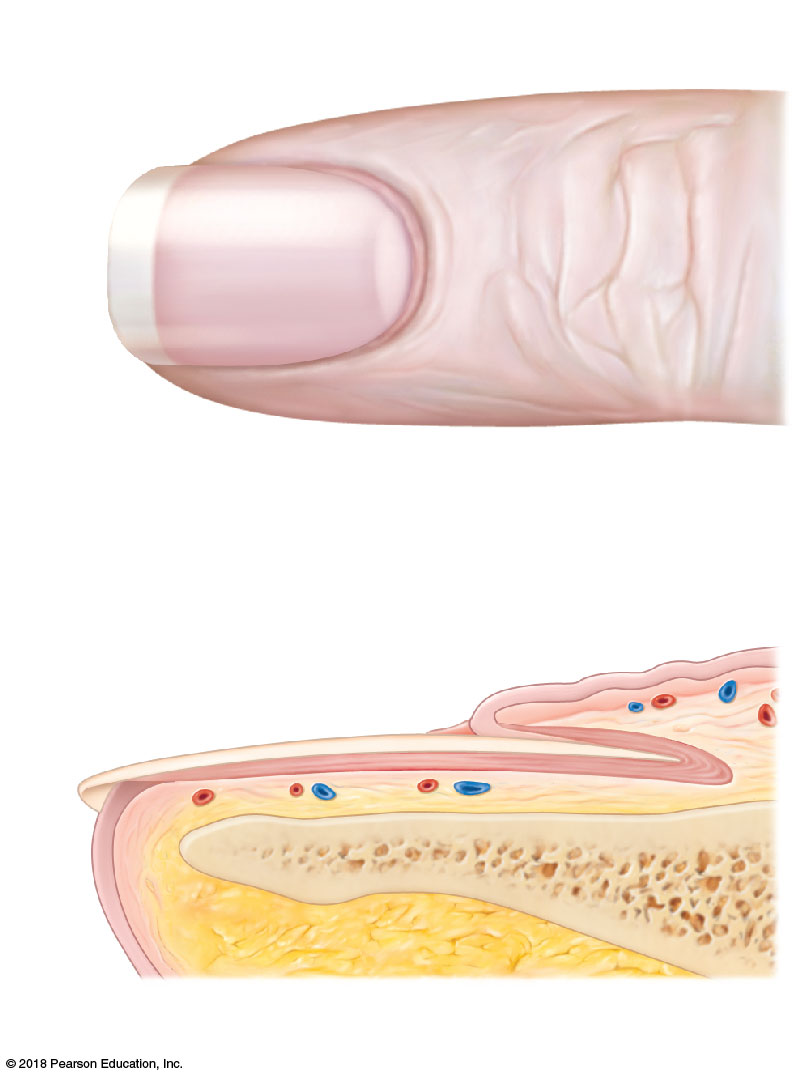 Lunule
(a)
Body of nail
Cuticle
Free edge of nail
Root of nail
Nail matrix
Proximalnail fold
(b)
Bone of fingertip
Nail bed
14
© 2018 Pearson Education, Inc.